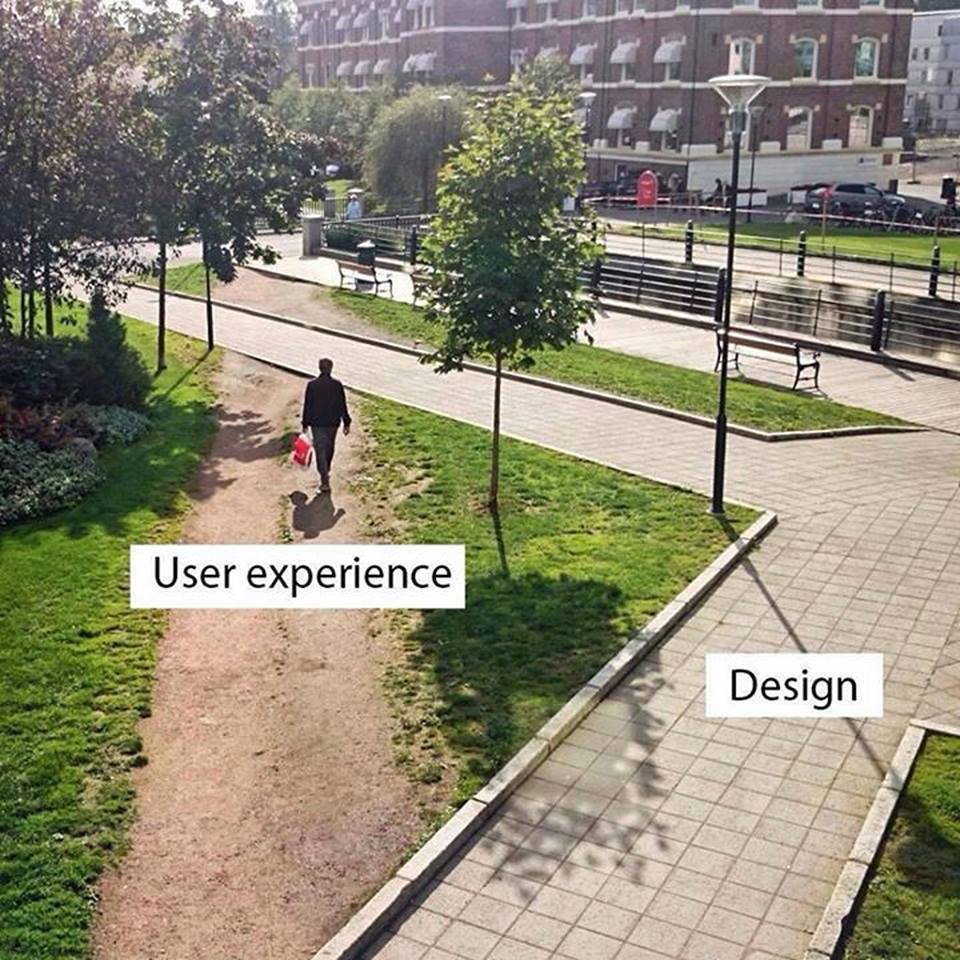 The Big 3 in Retail
Design (meaning the premises) 

Merchandising (whatever you sell or use to sell) 

Operations (staff, vendors)
[Speaker Notes: Risk, shoppers, vendors]
Festival management courses
EXERCISE 3: DESIGN THE FESTIVAL LAYOUT
Place 20 drink stands, 20 food stands, 8 toilets, 3 music stages in order to create maximal 
a) flow of people, 
b) profit for all stands, 
c) n° happy people, 
d) security. 

Hand-In: 1 Keynote/Powerpoint slide or PDF with your layout, 1 (or more) sentence(s) that explains your intention, with the drink stands, food stands, toilets, stages.
SO: measure your location based on:
Vendors
Things to consider: neighbors, weather, safety, transport/parking

Shoppers
Things to consider: flow, shoppability, meeting spaces (100% locations), transport/parking

Risk
Things to consider: safety, leaky entrances, topography
[Speaker Notes: Safety includes handicapped-accessible, likelihood of car accidents, snatch and grabs]
100 percent location
“On maps of the corners we plotted the location of each conversation and how long it lasted. To our surprise, the people who stopped to talk did not move out of the main pedestrian flow; and if they had been out of it, they moved into it. The great bulk of the conversations were smack in the middle of the pedestrian flow—the 100 percent location, to borrow the real estate term.
Of 133 conversations we mapped over several days, 57 percent were concentrated in the highest-traffic locations.” 
The Social Life of the Street William H. Whyte, Paco Underhill
[Speaker Notes: Where are your 100 percent locations? How do you allow them to happen?]
X or Plus; rows; racetrack
X or Plus grid


Parallel rows, sometimes L shape


Closed Loop or Racetrack
[Speaker Notes: Sales-per-square-foot (most common, racetrack and
boutique layout)
– Sales-per-linear-foot (e.g., supermarkets, drug
stores, etc. with long gondolas in grid layout)
– Sales-per-cubic-foot (e.g., wholesale clubs with
multiple layers of merchandise)]
X/Plus
[Speaker Notes: Plus layout allows mkt to easily expand. It’s not as important that the market booth is not taking prime space as it is in the parallel rows layout. Make the intersection wider; treat it as the 100% location here. Sales-per-square-foot (most common, racetrack and
boutique layout)
– Sales-per-linear-foot (e.g., supermarkets, drug
stores, etc. with long gondolas in grid layout)
– Sales-per-cubic-foot (e.g., wholesale clubs with
multiple layers of merchandise)]
Parallel Rows
[Speaker Notes: Make aisle smaller (9 feet at most). Make the exit entrance very visible.]
Racetrack
[Speaker Notes: Aisle shd be wider than Plus or Parallel Rows; add seating in middle if possible; use garbage cans to slow traffic. Make more signage for exits and bathrooms. Market booth should be in the middle or off the vendor aisles if possible.]
Racetrack with infield
[Speaker Notes: Made the aisles wider to accommodate both sides of vendor. Try to not have mkt booth adjacent to vendors booth as it can reduce the shoppability of that vendor]
Best: It's circular and allows for flow.Worst: There are parts that people never visit.
40/350
[Speaker Notes: Northside Farmers Market  Cincinnati OH 
Hollywood FM layout?]
Best: It's visible from a busy main road, yet a safe space. Worst: It requires dealing with 3 separate property managers. We have an exit lane (not highly trafficked though) running through half of the market. It would be better if vendors were in more of a U shape and closer together.
18/1300
[Speaker Notes: Crossroads FM Takoma Park MD]
Parallel rows: L shape
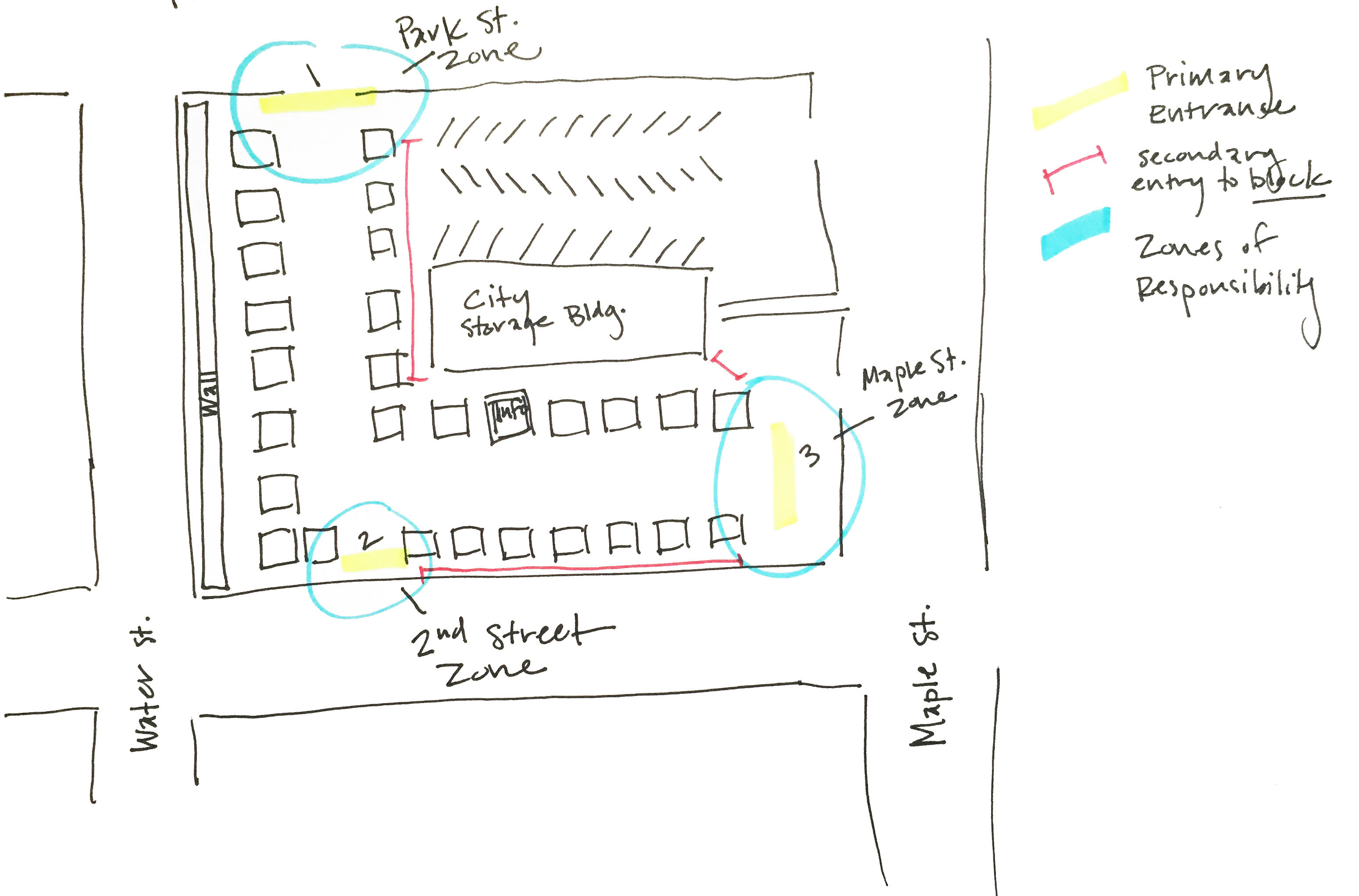 [Speaker Notes: Oval/Square within an oval/square]
Best: Most people can see the entire market, which we've found the vendors really appreciate.Worst: It's very spread out
68/1800
[Speaker Notes: Oval/Square within an oval/square]
Best: Has a nice flow, customers walk the circuit, no vendorgets left out, music up at one end draws the customers,Information and activities/events at other end balancethe energyWorst: difficult to count customers who seep through up by themusic
60/2200
[Speaker Notes: Urbana IL]
Best: Balance of vendor and shopper needs with available spaceWorst: Limited available space
43/2900
[Speaker Notes: 3 things to consider: shopper flow, vendor comfort and risk management. How would you rate this map on those 3 areas? How about the live music set up in terms of vendor comfort? Pleasantville NY]
Best: We don't have to close off a lot of streets; No mud ormess as it's an asphalt parking lot.Worst: It's a parking lot with limited room for growth or changein layout.
85/5000+
[Speaker Notes: Urbana IL Both rows and racetrack!]
X, parallel, racetrack
X or + grid : flexible, more entrances, bad sight lines; shopper circuit often incomplete; experienced shoppers use easily;  difficult for new managers to supervise.

Parallel rows: Least flexible, fewer entrances to manage, good sight lines, shopper circuit can be less than complete; good for new shoppers, easy for new managers to supervise

Closed Loop or Racetrack: Somewhat inflexible, angles are hard to work with, okay sight lines, longer shopper circuit, 100% locations; spacing can be tricky
[Speaker Notes: Sales-per-square-foot (most common, racetrack and
boutique layout)
– Sales-per-linear-foot (e.g., supermarkets, drug
stores, etc. with long gondolas in grid layout)
– Sales-per-cubic-foot (e.g., wholesale clubs with
multiple layers of merchandise)]
Best and worst
Large market? (40+ vendors and 3000 + visitors)
Best layout? Worst layout?

Medium (+15- 40 vendors, 350-1500 visitors)
Best layout? Worst layout?

Micro market? (-15 vendors and -300 visitors)
Best layout? Worst layout?
[Speaker Notes: My vote for best for large: x or cross; worst: linear

My vote for best for medium: racetrack; worst Plus

My vote for best for small oval; worst x]